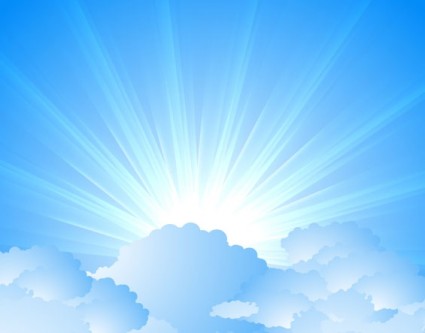 OMICS Journals are welcoming Submissions
OMICS International welcomes submissions that are original and technically so as to serve both the developing world and developed countries in the best possible way.
OMICS Journals  are poised in excellence by publishing high quality research. OMICS International  follows an Editorial Manager® System peer review process and boasts of a strong and active editorial board.
Editors and reviewers are experts in their field and provide anonymous, unbiased and detailed reviews of all submissions.
The journal gives the options of multiple language translations for all the articles and all archived articles are available in HTML, XML, PDF and audio formats. Also, all the published articles are archived in repositories and indexing services like DOAJ, CAS, Google Scholar, Scientific Commons, Index Copernicus, EBSCO, HINARI and GALE.
For more details please visit our website: http://omicsonline.org/Submitmanuscript.php
Journal of Oral Hygiene and Health
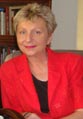 Melinda MadlenaAssociate professorSemmelweis University,Hungary
Editorial Board Member
Journal of Oral Hygiene & Health
Biography
An experienced dentist exspecially trained in pediatric dentistry, orthodontics, and preventive dentistry. Extensive knowledge related to epidemiological studies on oral health, caries prevention and the interdisciplinary team work in groups of all ages. Melinda is an actively publishing author with more than120 written scientific publications (mostly as the first or the last author), both in Hungarian, English or German languages and more than 340 independent citations (mainly from foreign countries). Currently. Melinda have excellent communication and teaching skills.
Research Interest
Oral health,

Pediatric Dentistry and,

Orthodontics
For Upcoming Conferences
http://www.conferenceseries.com/
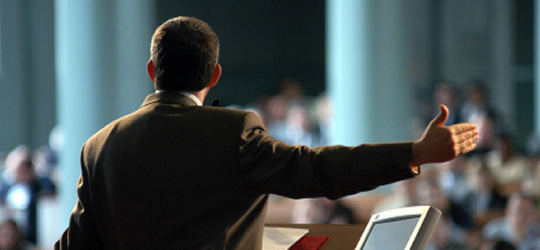 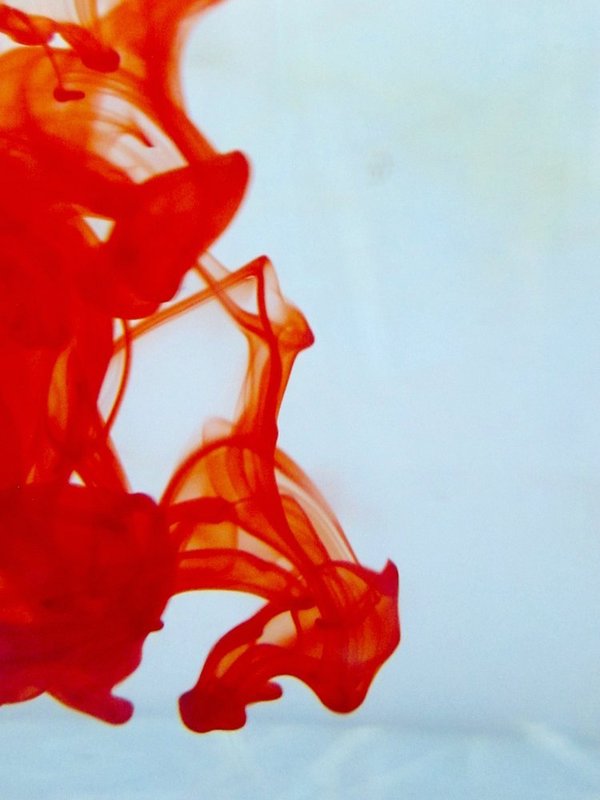 OMICS International Open Access Membership
OMICS International Open Access Membership enables academic and research institutions, funders and corporations to actively encourage open access in scholarly communication and the dissemination of research published by their authors.
For more details and benefits, click on the link below:
http://omicsonline.org/membership.php
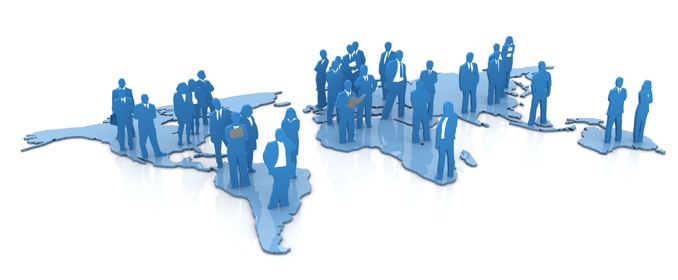